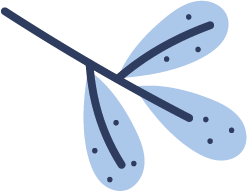 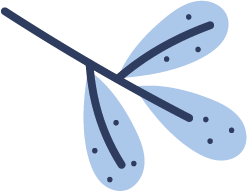 mr. Pacocha’S
25.01.2025
ROOM NUMBER 31
LESSON PLAN
Week 1 | March
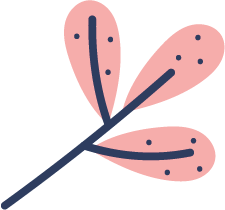 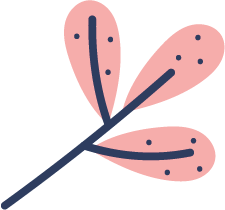 DAY 5 | FRI
DAY 2 | TUE
DAY 4 | THU
DAY 1 | MON
DAY 3 | WED
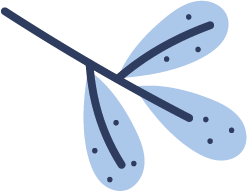 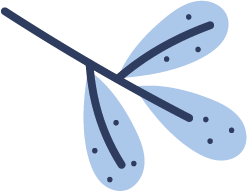